LIGO-G1000309
Advanced-LIGO optical lever progress
Richard Abbott, Eric Black, Tara Chalermsongsak, Craig Conley, Vladimir Dergachev, 
Doug Cook, Riccardo DeSalvo, Andrea Lottarini, Gerardo Moreno, Mohana Mageswaran, 
Rick Savage, Robert Schofield, Michael Smith, Cheryl Vorvick, Hiro Yamamoto
3/15/10
LSC-Virgo Meeting in Arcadia
1
Initial LIGO Optical Lever Setup
Quadrand Photodiode
mirror
Steering mirror
Collimator
Diode Laser
Fiber optic
3/15/10
LSC-Virgo Meeting in Arcadia
2
AdvLIGO Optical Lever Setup
Quadrand Photodiode
With x-y translational
stage
3) use direct pointing,better support structure
mirror
1) Straight -> Angle cut fiber
2) Laser -> SLED
Superluminescent LED
Fiber optic
3/15/10
3/15/10
LSC-Virgo Meeting in Arcadia
LSC meeting in Pasadena
3
3
How to reconstruct beam position from QPD’s signal
V2
V1
Vsum (S)= V1+V2+V3+V4 
Vsum corresponds to the total power of the beam

Right (R)      = V1+ V4
Left (L)          = V2 + v3
Top (T)         = V1+V2
Bottom (B)  = V3 + V4
V3
V4
Vx_normalized = (R-L) / S
Vy_normalized = (T-B) / S
3/15/10
LSC-Virgo Meeting in Arcadia
4
(R-L)/S
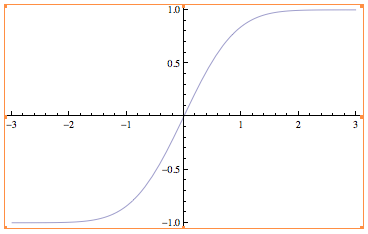 Scan the beam across the QPD, the signal (R-L)/S will be 
the Error function.

 slope at center ~ const/w 

Near center 
(R-L)/S = const * d

Then the voltage readout
Can be reconstructed to
distance from the center.

angle = d/armlength.
d
(R – L)/S  =
3/15/10
LSC-Virgo Meeting in Arcadia
5
[Speaker Notes: Once we get the slope, spot size
Can be calculated.]
1) Changing from straight cut to angle cut fiber connector
Why?  
Vibration on PC (Physical Contact)fiber causes the fluctuation on apparent beam position
Back reflelction -> mode jump in the laser
 Angle cut connector,APC, (Angled Physical Contact) reduces the effect of the reflection-> immune to vibration
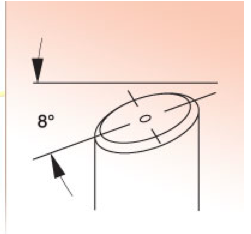 3/15/10
LSC-Virgo Meeting in Arcadia
6
[Speaker Notes: Reflection of light back to the laser and cause it to mode jump]
Test of APC and PC fiber
A loud speaker, driven by a function generator, shakes the test fiber.
Fiber ends are strain relieved
3/15/10
LSC-Virgo Meeting in Arcadia
7
Result 1) the beam at center
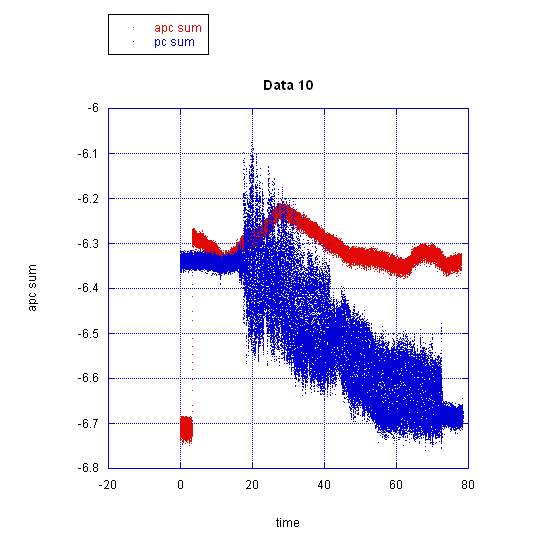 APC -- S

PC -- , S
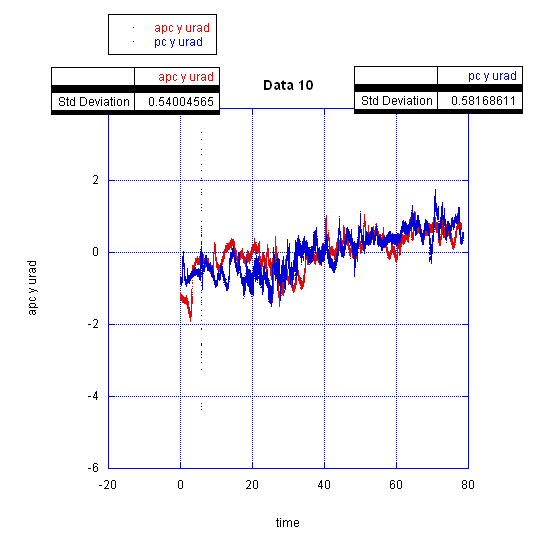 shake
APC  Position [micro rad]

PC – Position [micro rad]
S[Volt]
Volt
position micro rad
Time [s]
quiet
Time [s]
3/15/10
3/15/10
LSC-Virgo Meeting in Arcadia
draft
8
8
[Speaker Notes: PC sum sees the fluctuation, but its signal does not because it is at the center]
Result 2) the beam off center
APC – position micro rad 
PC    – position micro rad
Plot of reconstructed x-position vs time[s] between PC (red) and APC  (blue), 100 micron away from the gap. The APC fiber can maintain power stability much better than the PC fiber during the shake ( 30s < t < 70s.)
position micro rad
quiet
shake
quiet
Time [s]
Quiet              shake         quiet
3/15/10
LSC-Virgo Meeting in Arcadia
9
Another Instabilities
The oscilloscope is in x-y mode
X axis -> R – L  (hirozontal)
Y axis -> T – B  (vertical)
At certain areas, the apparent
beam position fluctuates.

The fluctuation subsides as 
The beam goes to the center
Or far away in one quad
3/15/10
LSC-Virgo Meeting in Arcadia
10
[Speaker Notes: It seems that there is mode hopping in the laser, So we decide to find a new light source.]
2) SLED as a Light Source
Current/temperature fluctuation -> mode hopping -> position fluctuation
With SLED -> no mode hopping -> no current-fluctuation induced instability
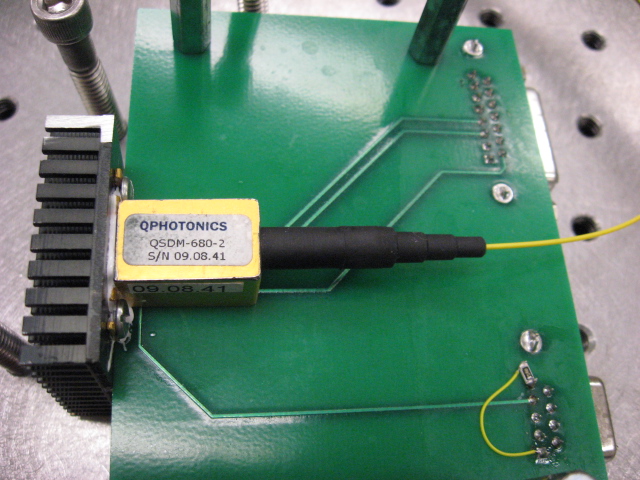 Q-photonics Super-luminescent Diodes, pigtail single mode fiber 14-Pin DIL, typically driven by a ITC502-IEEE remote control - Benchtop Laser Diode and Temperature Controller ±200 mA / 16 W
3/15/10
LSC-Virgo Meeting in Arcadia
11
Current Modulation
Triangular function 32+/- 2mA  period  of 1000 seconds
collimator
CCD will measure x-y positions and
spot size.
3/15/10
LSC-Virgo Meeting in Arcadia
12
Sum Voltage readout vs Time During Current Modulation
SLED
Diode Laser
Volt
Volt
Time [s]
Time [s]
3/15/10
LSC-Virgo Meeting in Arcadia
13
Influence of input current on Normalized Beam PositionData from QPD
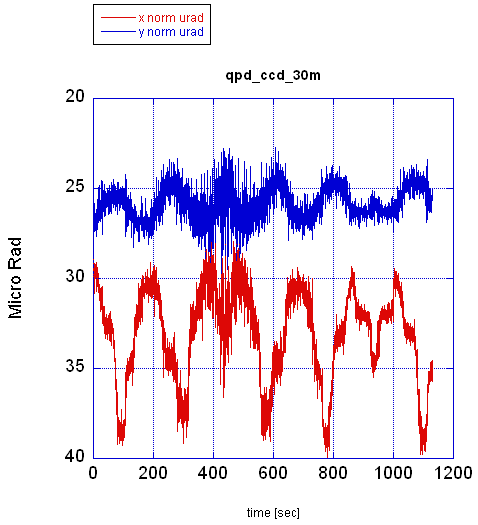 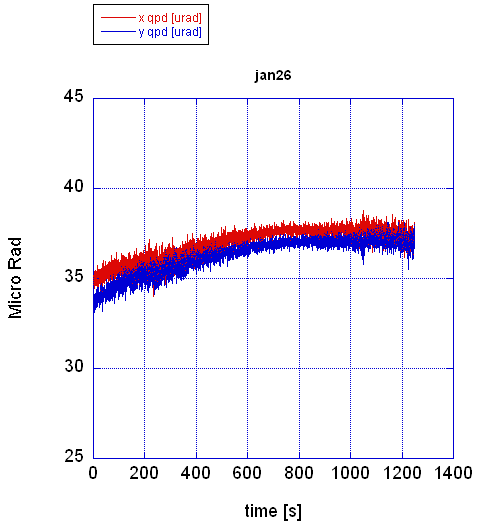 SLED
Laser
3/15/10
3/15/10
LSC-Virgo Meeting in Arcadia
draft
14
14
Trace on the Oscilloscope
SLED
Laser
R-L  and T-B (un-normalized Voltage) are displayed on x and y axes of
 the scope. The spot is off center. The current is modulated by
 the triangular function.
3/15/10
LSC-Virgo Meeting in Arcadia
15
[Speaker Notes: A perfect gaussian beam should grow linearly with powre, the deviation can beseen when the spot is close to the center, away from the center, the spot grow linearly for both laser and SLED]
Trace on the Oscilloscope (laser)
3/15/10
LSC-Virgo Meeting in Arcadia
16
SLED results from LHO
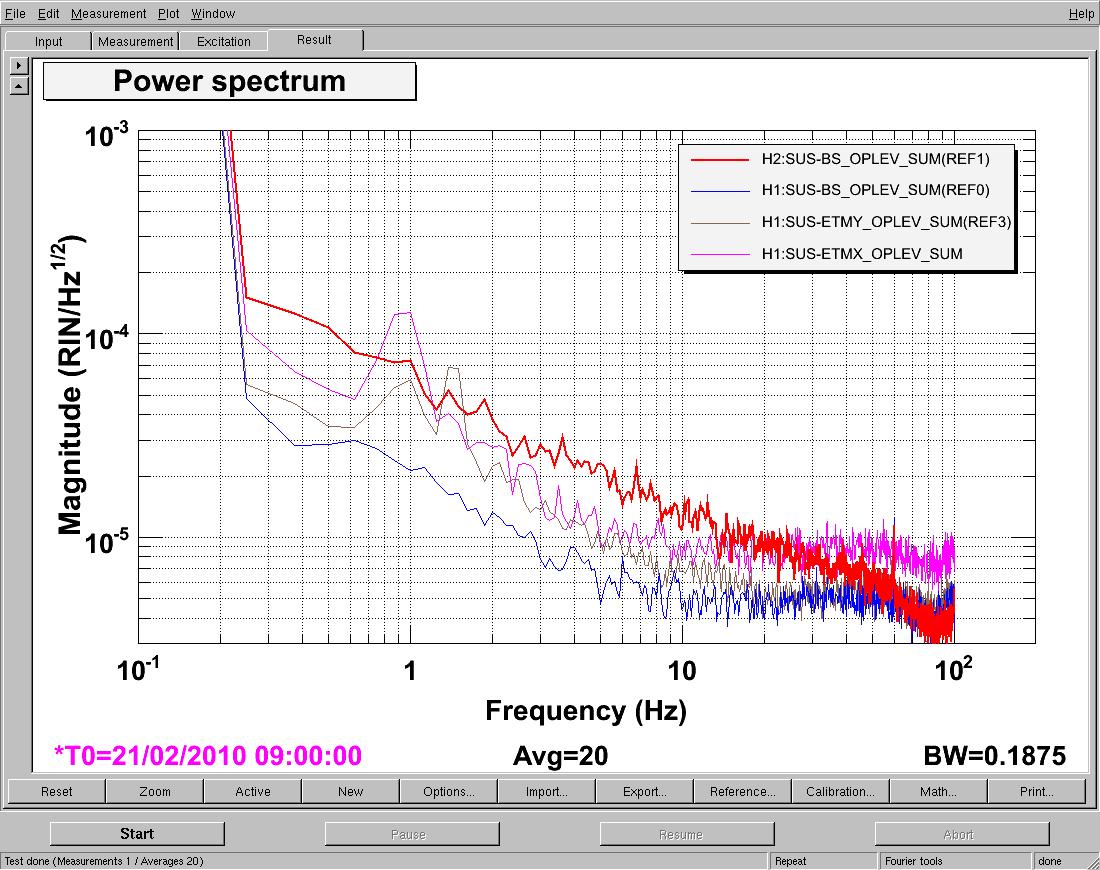 Red is SLED, others are lasers.
3/15/10
Kawabe K, Hanford elog, Feb 23 19:08:05 2010 UTC
LSC-Virgo Meeting in Arcadia
17
SLED results from LHO (2)
free swinging noise read out by the optical levers
3/15/10
LSC-Virgo Meeting in Arcadia
18
Atkinson D. Hanford Elog,  Feb22 22:57:46 2010 UTC
SLED results from LHO (3)
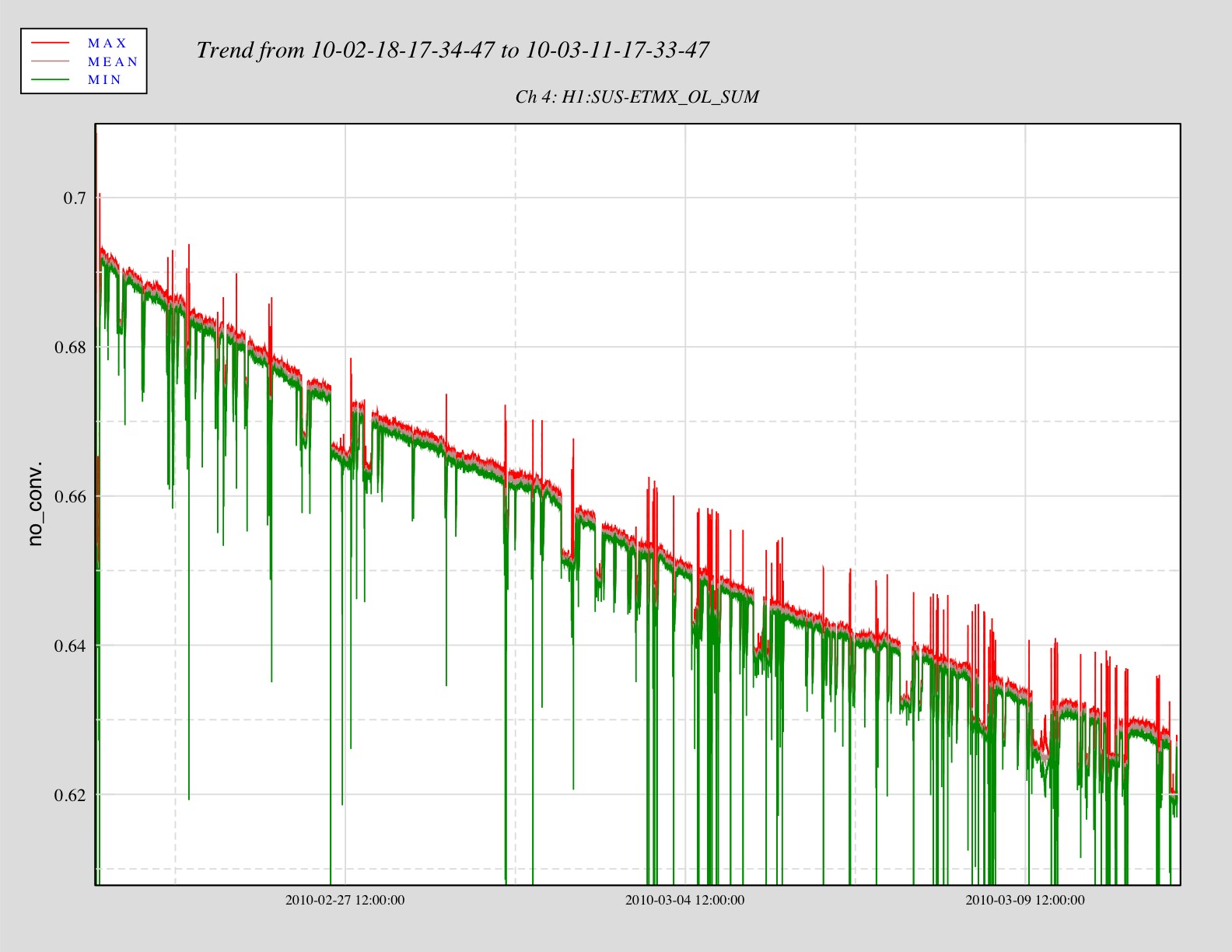 Power decreases
By ~ 7 % over 16 days
Rodruck M. Hanford elog, Mar 11 19:51:47 2010 URC
3/15/10
LSC-Virgo Meeting in Arcadia
19
3) Mounting Mechanism
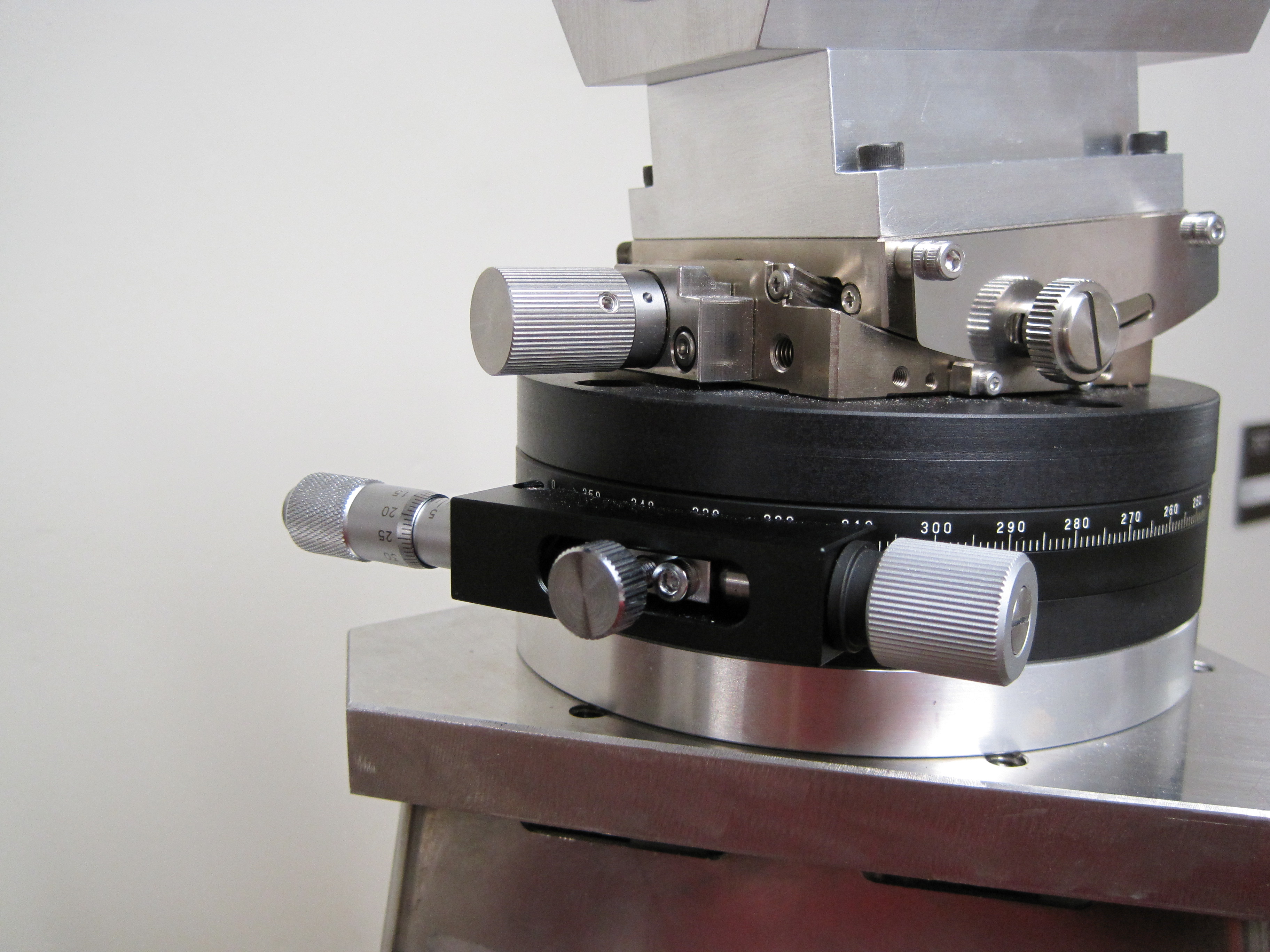 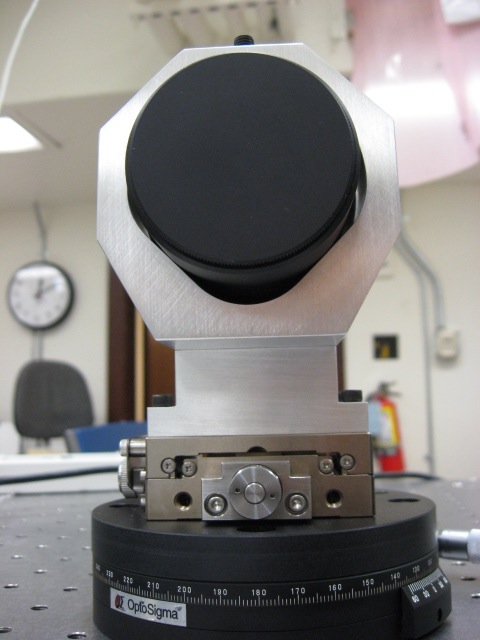 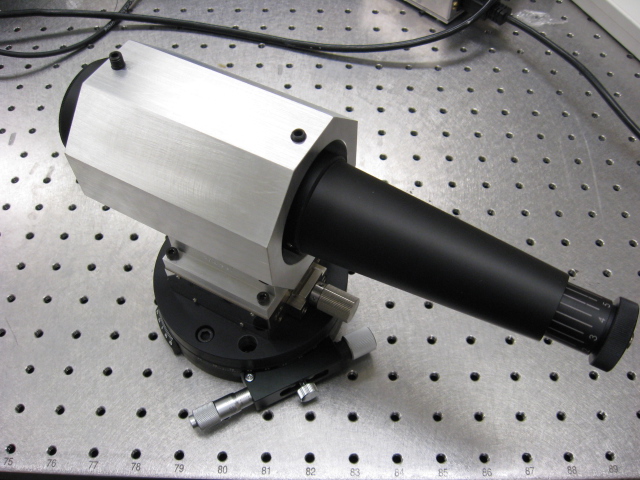 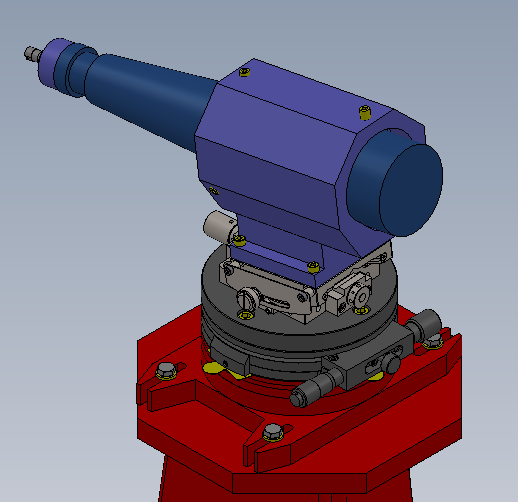 Fifty mm diameter test mass telescope launcher on its yaw-tilt micrometric pointing mechanism; note the locking mechanisms.
3/15/10
LSC-Virgo Meeting in Arcadia
20
Pylon
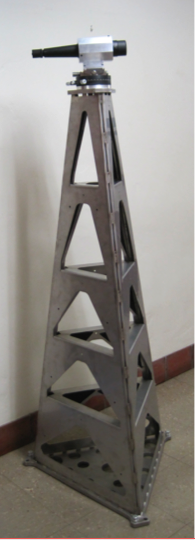 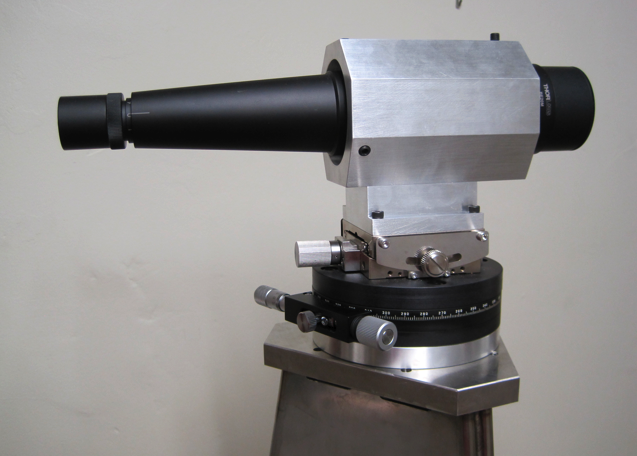 The pylon is made with sheet metal laser cut, bent and stitch welded.
The pylon will be grouted and bolted on the ground
3/15/10
LSC-Virgo Meeting in Arcadia
21
Observing Thermal Distortion
Two auxiliary beams
Main beam
Mirror
3/15/10
3/15/10
LSC-Virgo Meeting in Arcadia
LSC meeting in Pasadena
22
22
summary
Use angle cut fiber connector to reduce vibration induced instabilites
Use SLED instead of a diode laser -> no mode hopping effect due to current fluctuation.
More rigid mounting and locking mechanism to ensure better stability.
Add auxiliary beams to monitor ROC of the mirrors. Fitting algorithm and CCDs will be used for obtaining the data
3/15/10
LSC-Virgo Meeting in Arcadia
23